Моя майбутня професія
Підготувала учениця групи № 12
Мудра Христина
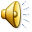 У майбутньому я хочу стати всесвітньо відомим дизайнером одягу
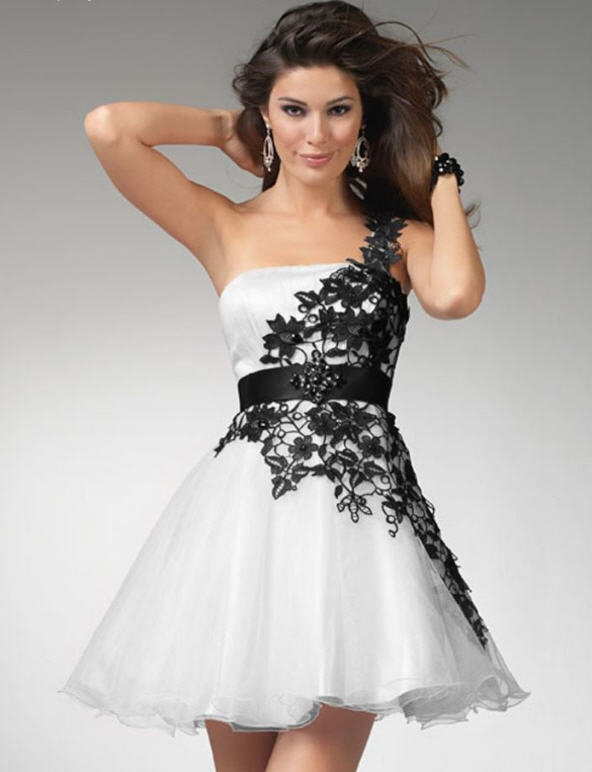 Буду шити вечірні плаття…
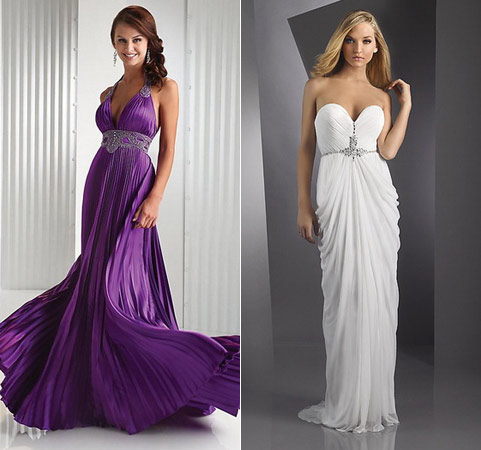 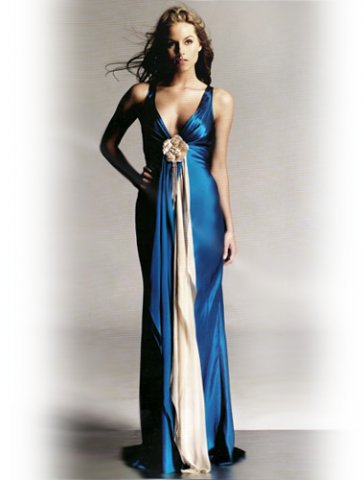 весільні сукні….
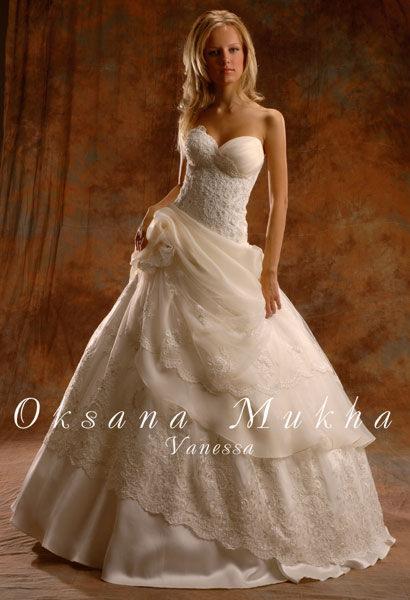 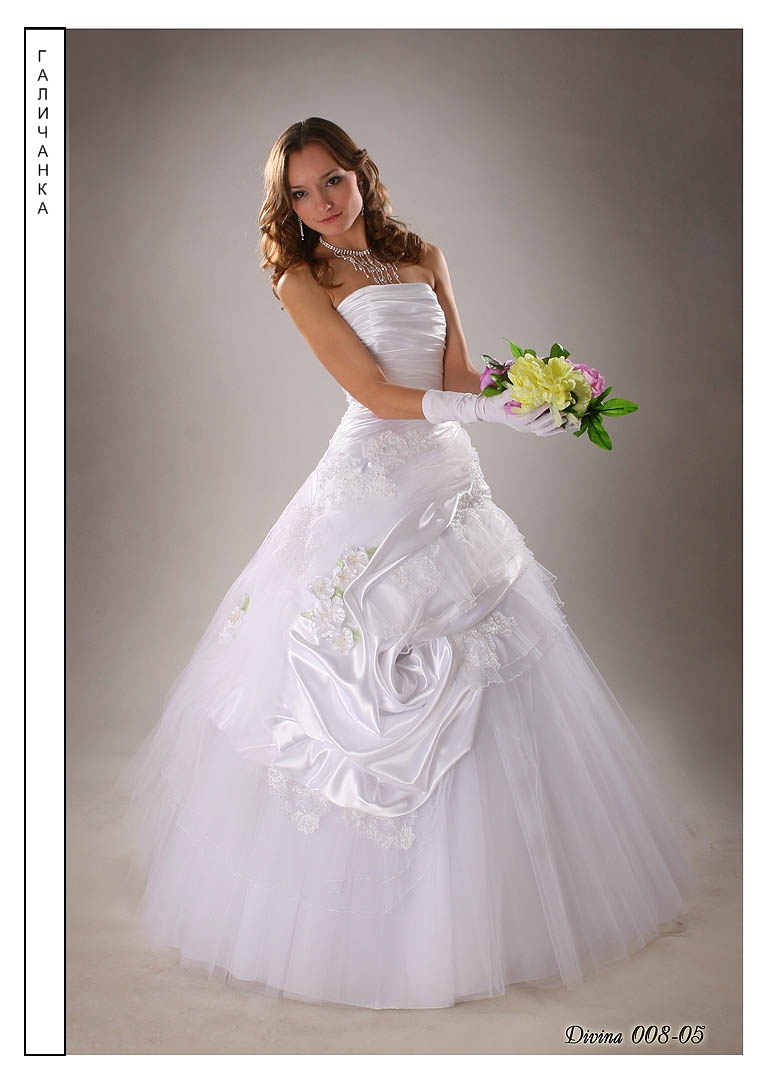 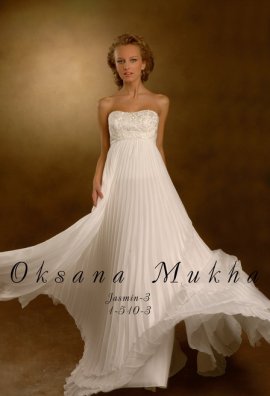 Незабуду і про рідну українську вишиванку
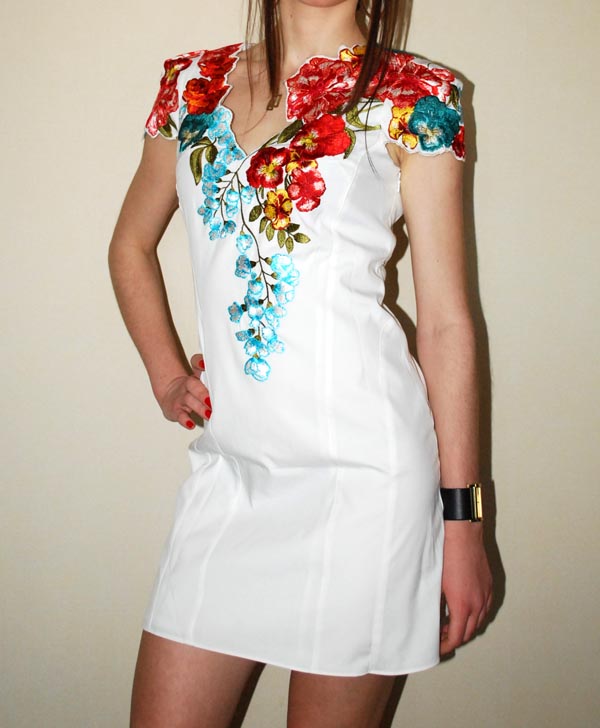 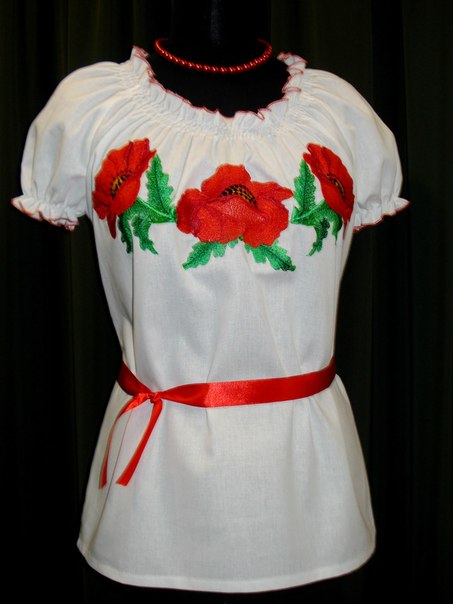 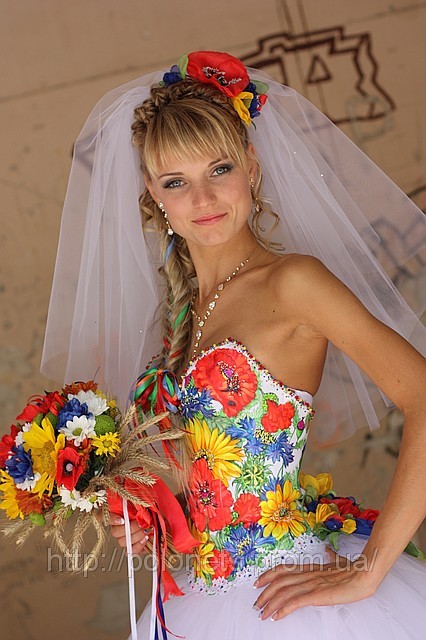 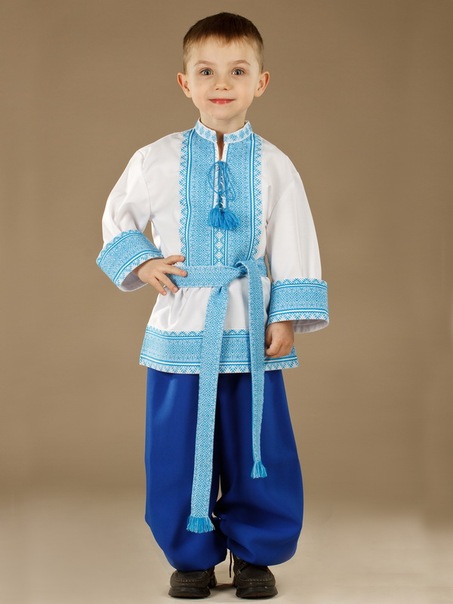 А моєю дизайнерською мрією є  пошиття власної весільної сукні в українському стилі
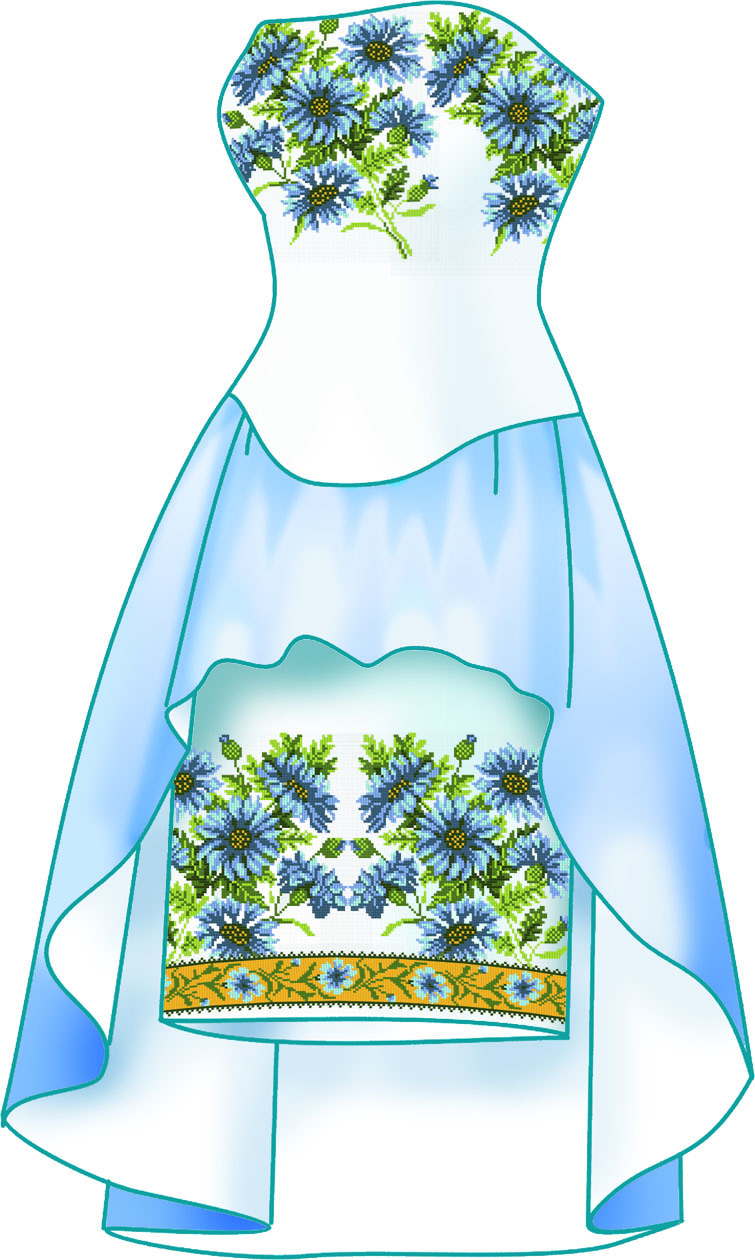 Дякую за увагу!